HABİBE  TAŞ 
İLKOKULU
UZUNLUK PROBLEMLERİ ÇÖZELİM
Ziya  MACİT
2/F  Sınıfı
1.) Ali’nin her bir adımı 70 cm ve Ayşe’nin bir
adımı 65 cm’dir. Ali’nin bir adımının uzunluğu
Ayşe’nin bir adımının uzunluğundan kaç cm
fazladır?
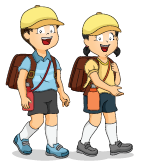 70
- 65
Çözüm :
cm
0
5
2.) Bir terzi önce 27 m , sonra 18 m kumaş kullanmış. Terzi toplam kaç m kumaş kullanmıştır?
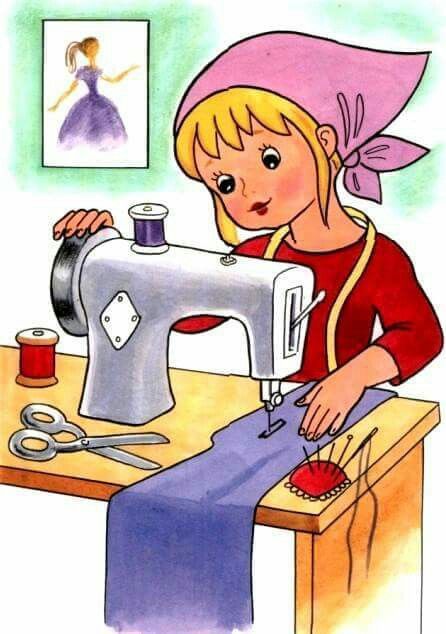 27
+ 18
Çözüm :
m
4
5
3.) Babam 32 m’lik ipin 19 m’sini kullandı. Geriye kaç m ip kalmıştır ?
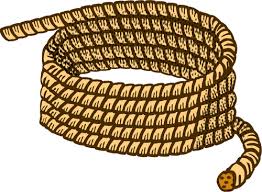 32
- 19
Çözüm :
m
1
3
4.) Şerife Nine çok sevdiği biricik torununa ka-zak ve yelek örmek istiyor. Kazak için 19 met-re, yelek için 14 metre ipe ihtiyacı vardır. Bir kazak ve bir yelek örebilmesi için toplam kaç
metre ipe ihtiyacı vardır ?
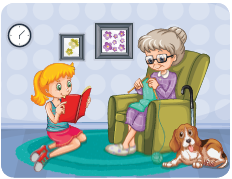 19
+ 14
Çözüm :
m
3
3
5.) Aynı büyüklükte olan kitaplardan her birinin
kalınlığı 3 cm’dir. Bu kitaplardan 6 tanesi yan yana konduğunda kalınlıkları toplamı kaç cm’dir?
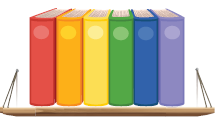 3
x  6
Çözüm :
cm
18
6.) 21 m uzunluğundaki kurdeleyi  3 arkadaş eşit olarak paylaşmışlar. Her birine kaç m  kur-dele düşmüştür?
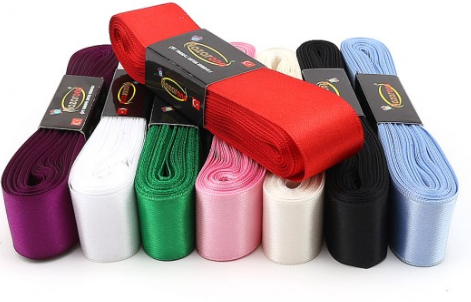 Çözüm :
3
21
21
cm
7
0
0
7.)  Her birinin uzunluğu 7 cm olan 3 kalemi uç uca getirirsek hepsinin uzunluğu toplam kaç cm olur ?
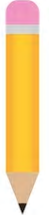 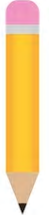 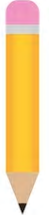 7
x  3
Çözüm :
cm
21
8.) Bir terzi 80  m’lik  bir kumaşın önce  26 , sonra 38 m’sini kullanmış. Geriye kaç m kumaş kalmıştır ?
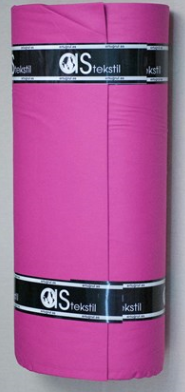 80
 -    64
38
 +   26
Çözüm :
m
1
6
6
4
9.) Dedem 94  m’lik  dikenli telin önce  27 , sonra 29 m’sini kullanmış. Geriye kaç m dikenli tel kalmıştır ?
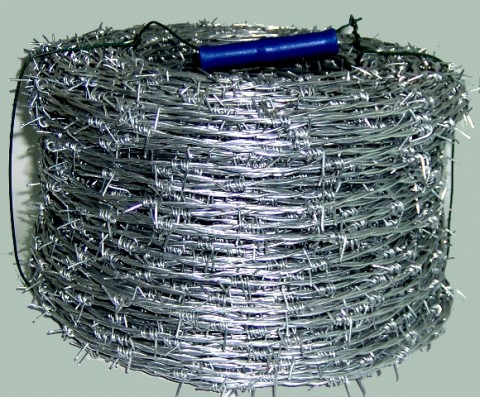 94
 -    56
29
 +   27
Çözüm :
m
3
8
5
6
10.) Sarı ipin uzunluğu 56 cm’dir. Kırmızı ip ise sarı ipten 17 cm daha kısadır. İki ipin toplam uzunluğu kaç cm’dir ?
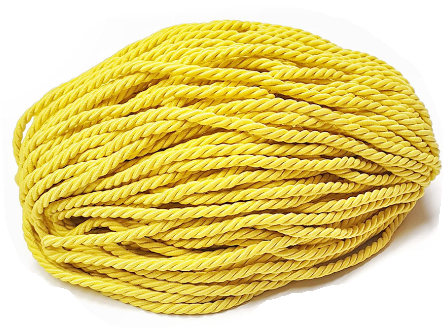 56
 +   39
56
 -     1  7
Çözüm :
cm
9
5
3
9
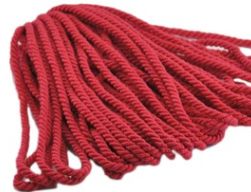 11.) Sıla’nın karışı 9  cm’dir . Sıla pembe kurde-lenin boyunu 3 karıştan 6 cm fazla ölçmüştür. Kurdelenin uzunluğu kaç cm’dir?
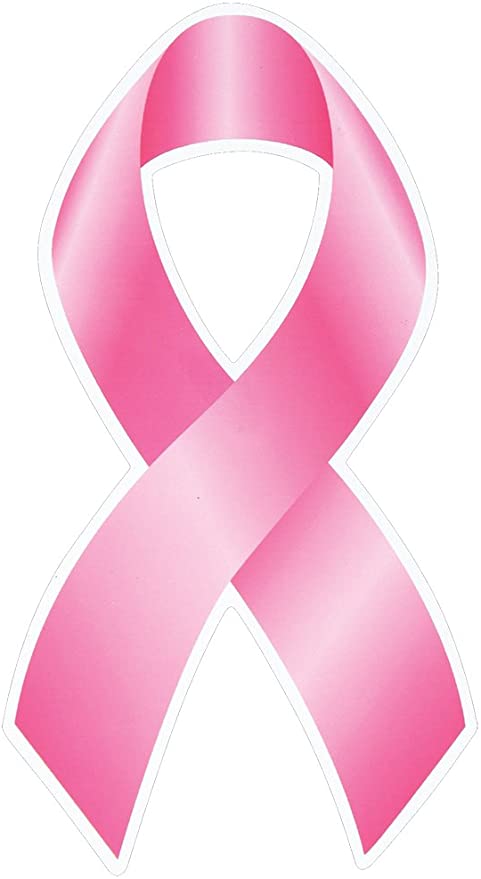 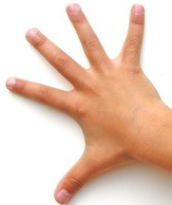 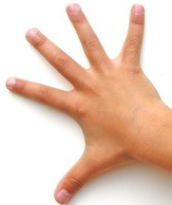 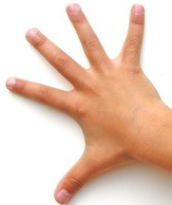 Çözüm :
27
 +     6
9
 x    3
cm
3
3
27
12.) Bir kaplumbağa bir saatte 10 m yürüyebiliyor. Kaplumbağanın gideceği yer 60 m uzaklıkta. Kaplumbağa 4 saat yürüdükten sonra  kaç m  yolu kalır ?
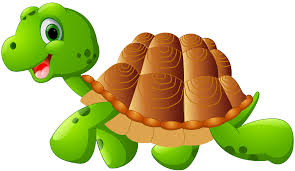 Çözüm :
60
 -    40
10
 x    4
m
2
0
40
13.) Selim’in bir ayağı 16 cm’dir. Selim bir sopa- nın uzunluğunu 3 ayaktan 7 cm kısa ölçmüş. So-panın uzunluğu kaç cm’dir ?
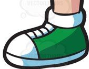 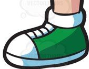 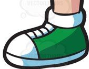 Çözüm :
16
    16
+ 16
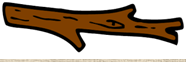 48
    -     7
cm
4
1
8
4
14.) 28 cm uzunluğundaki kurdeleden  4  tane çiçek yapılabiliyor. 10 çiçek yapmak için kaç cm kurdele gerekir ?
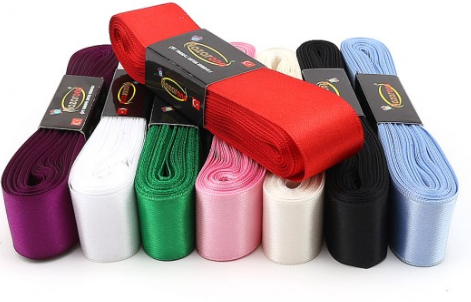 Çözüm :
4
28
10
 x    7
28
7
0
0
70
cm